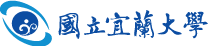 技術名稱:技術發明人:日期：
1
2016/05/13  碩士班學位考試
技術名稱: